DRUŽBA ISUSOVA-ISUSOVCI
JOSIPA CVITIĆ 6.A
1545. g. papa Pavao lll. sazvao je crkveni sabor u gradu Tridentu u Italiji
Tridenski koncil je trajao punih 18 godina
Raspravljalo se o pitanjima kojih su se dotaknuli pristaše reformacije
Uvedene su mjere za obnavljanje discipline među svećenstvom
Donesene su odredbe o osnivanju škola za svećenike
ISUSOVCI
Na koncilu je papa Pavao lll. dopustio rad crkvenom redu Družbe Isusove
Pripadnici reda nazivali su se ISUSOVCI ili JEZUITI
Ignacije Loyola osnovao je sredinom XVI. Isusovački crkveni red
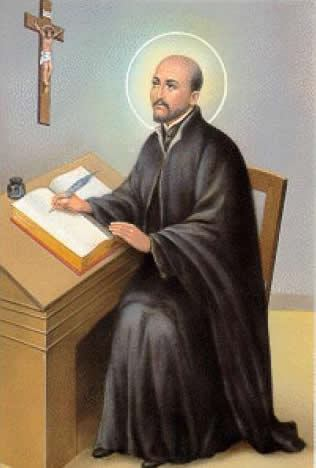 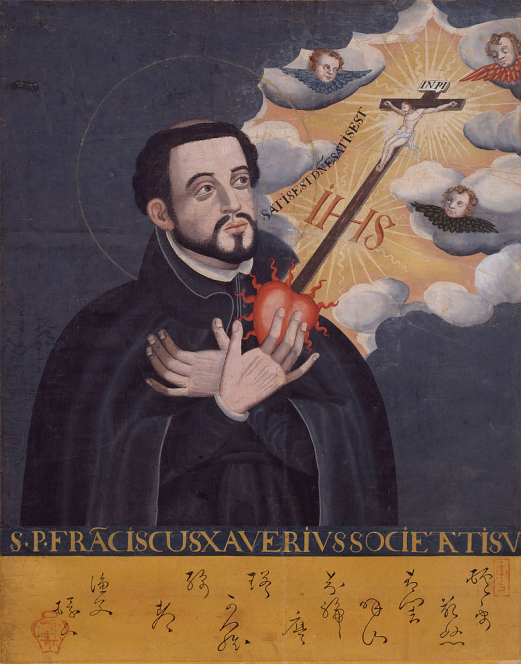 Isusovci su u svome radu obavljali različite zadaće :propovjedništvo, brigu za bolesne , školovanje svećenika, gimnazijsku nastavu , diplomatske zadatke , misije u prekomorskim zemljama.
Jedan od utemeljitelja misionarske djelatnosti isusovca bio je Franjo Ksaverski
Biskup Juraj Drašković utemeljio je sjemenište u Zagrebu
Zagrebačka isusovačka škola je  prvo hrvatsko sveučilište, nastala 1669.g.
Djelovanje tih škola potaknulo je razvoj pismenosti i književnosti u Hrvatskoj
VJERSKI RATOVI
Neprestani sukobi doveli su do Tridesetogodišnjeg vjersko-političkog rata
Krvava vjerskog sukoba koji se u Europi vodio u prvoj polovici XVII. Stoljeća, od 1618. do 1648. godine
U njemu su se sukobili katolici predvođeni Habsburgovci s jedne strane, i protestanti- Švedska, Danska, Engleska- s druge strane
Nakon trideset godina zaključen je mir
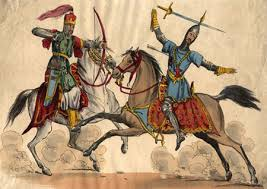 KRAJ
Hvala na pažnji!